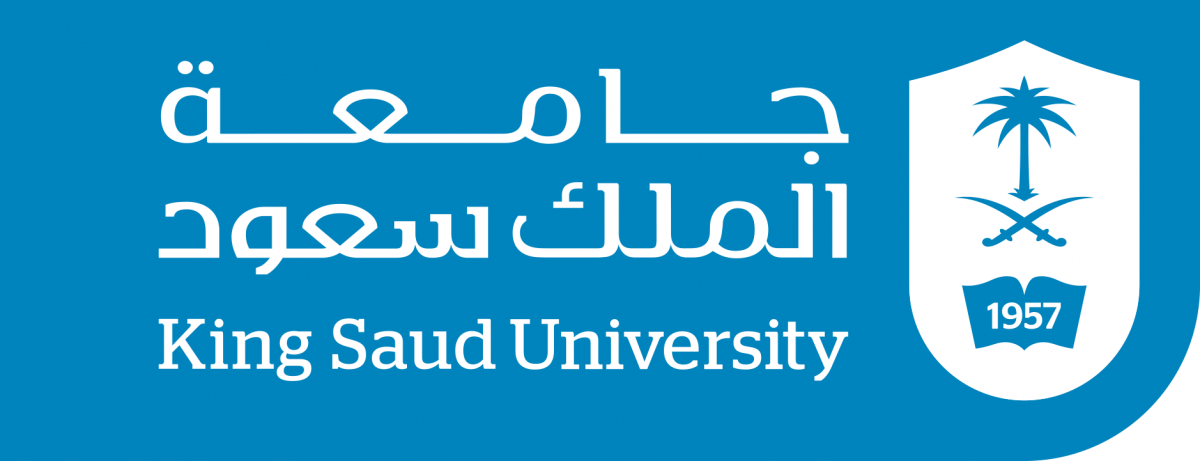 College of medicine
Forensic medicine
21/2/2019
Supervisor: Dr. Khaldoon AlJerian
Group 4B
presenter: Ibraheem Aldeeri
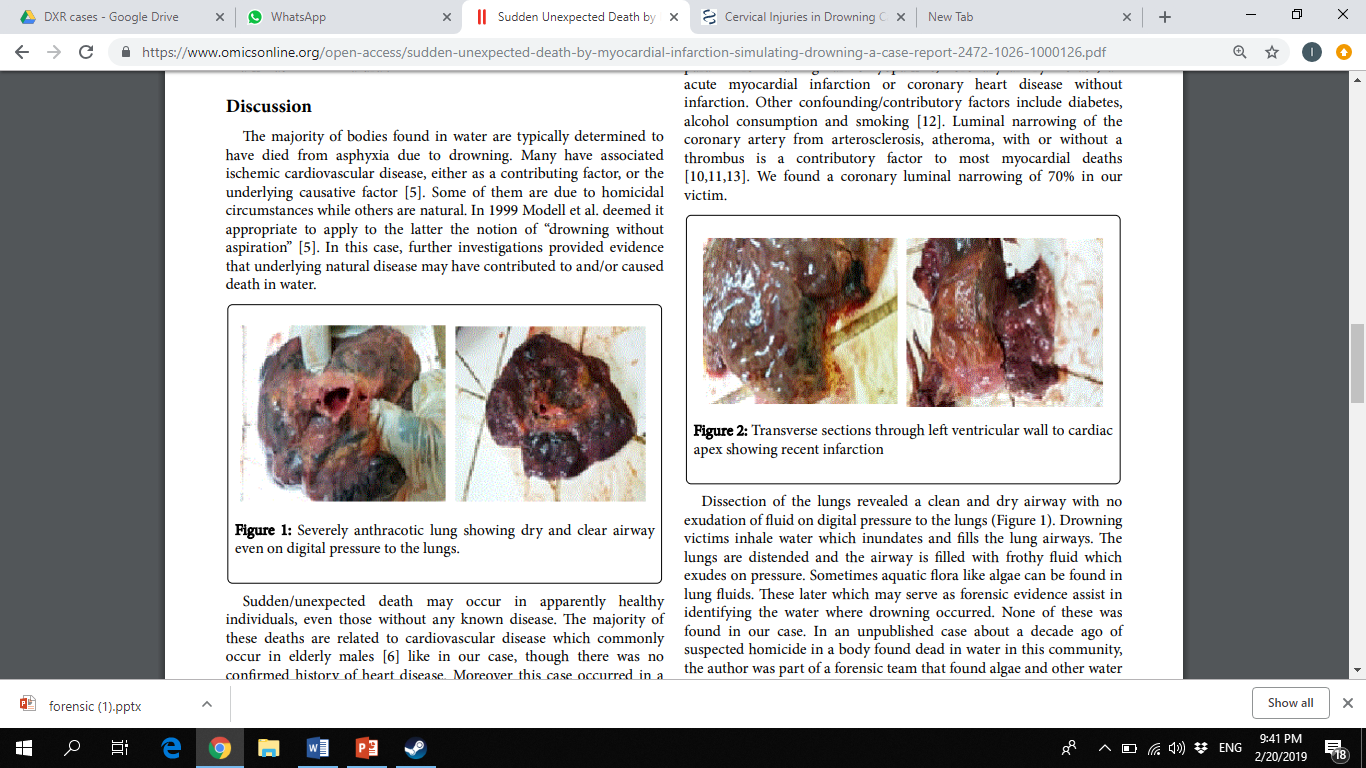 Case scenario
Middle aged male who used to work on board a ship, he  was found dead and floating on water by security officials … later on it has been found that the cause of death was Myocardial infarction !!
Discussion
Mention one importance of forensic investigation in this case.
Why did not we say that he died drowning?
are there any ways that may help us to look for the cause of death?
Refrencecs
https://www.omicsonline.org/open-access/sudden-unexpected-death-by-myocardial-infarction-simulating-drowning-a-case-report-2472-1026-1000126.pdf

Simpson's Forensic Medicine, 13th Edition